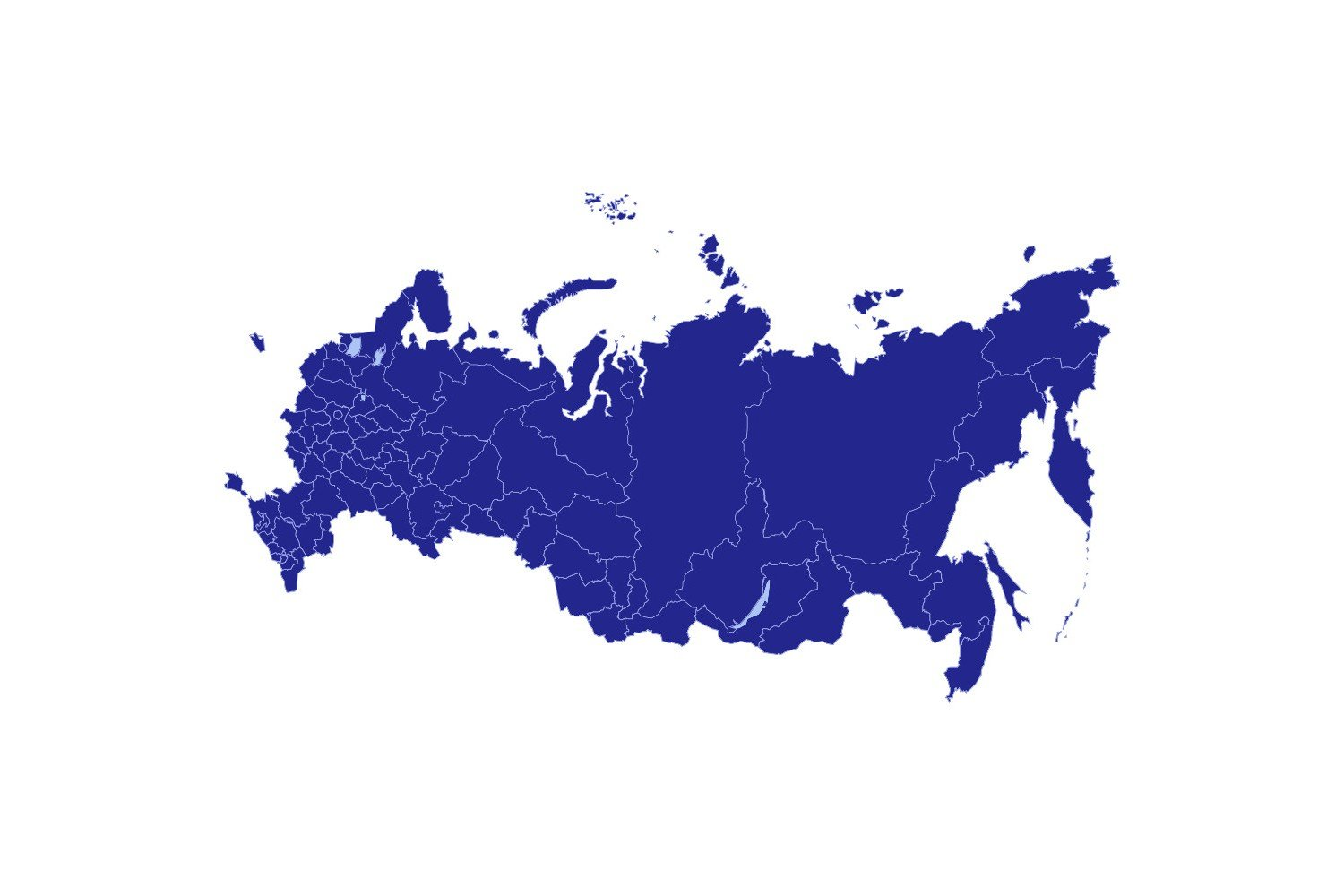 «Не рядом, а вместе!»
Наставник:  Колесникова Ольга Владимировна
Должность: учитель начальных классов
МБОУ «СОШ №1» ПГО, 89024862451.
Наставляемый: Тисова Елена Юрьевна, учитель начальных классов
(форма наставничества «учитель-учитель»)
2023-2024г.
Рекламное описание практики /краткая аннотация.
Целевая аудитория (Для кого предназначена практика?).
Актуализация проблемы 
(почему это делаем? Какую проблему решаем и какую потребность закрываем?)
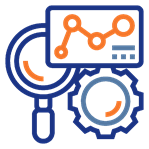 2
2
Целеполагание
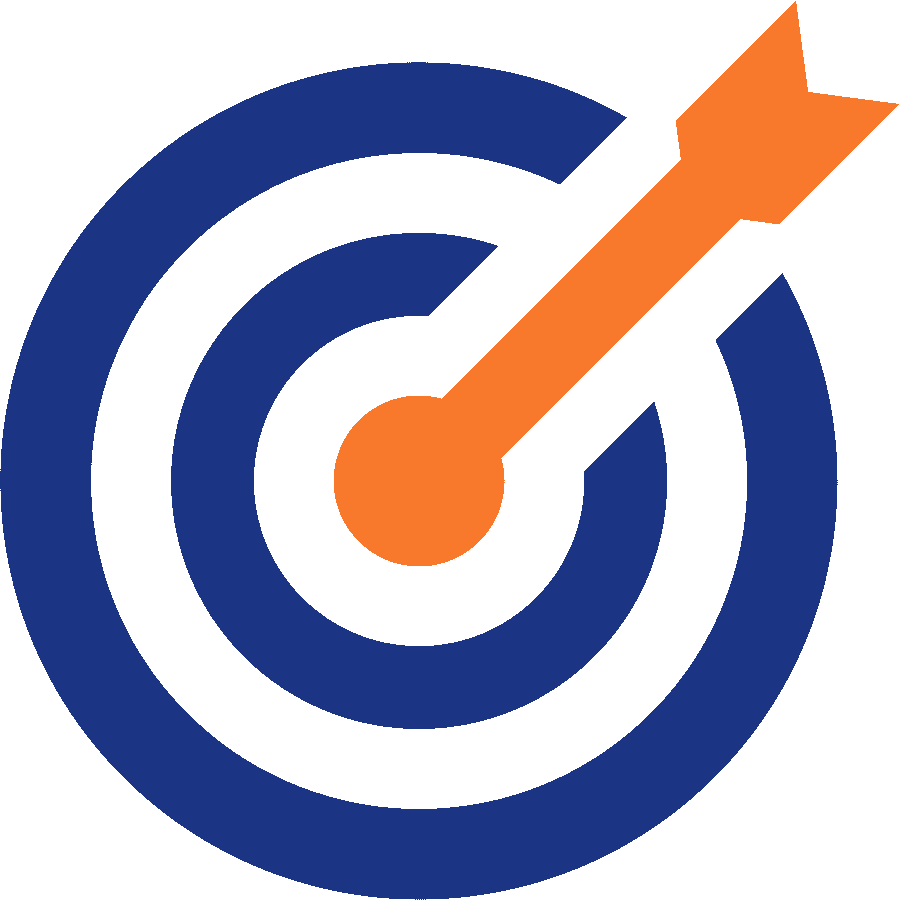 Обоснование актуальности практики  Высокая профессиональная компетентность педагогов необходима для эффективной организации воспитательно-образовательного процесса. В образовательных учреждениях молодые специалисты имеют те же должностные обязанности и несут ту же ответственность, что и коллеги с многолетним стажем работы, а администрация, воспитанники и их родители ожидают от них столь же безупречного профессионализма.
Цель - создание организационно-методических условий для успешной адаптации молодого специалиста в условиях современной школы. Формирование профессиональных умений и навыков у молодого педагога для успешного применения на практике.
Результат/ продукт -  успешная адаптации начинающего педагога в учреждении;
- активизации практических, индивидуальных, самостоятельных навыков преподавания;
- повышение профессиональной компетентности молодого педагога в вопросах педагогики и психологии;
- обеспечение непрерывного совершенствования качества преподавания;
- совершенствование методов работы по развитию творческой и самостоятельной деятельности обучающихся;
- использование в работе начинающих педагогов инновационных педагогических технологий.
3
Пошаговое описание практики
Как достигается результат?
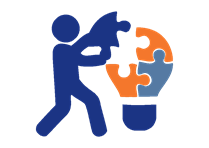 4
Содержание. Идея проекта
Краткая характеристика подходов, форм и методов работы, 
использовавшихся в ходе реализации практики
Методы и виды работы использованные в ходе реализации практики: включают консультирование, информирование, личный пример, организацию обсуждения, в процессе которого осуществляется оценка и осмысление опыта, создание специальных ситуаций, расширяющих опыт наставляемого, организацию деятельности наставляемого, выступающей фактором его развития, методы диагнотико-развивающего и контролирующего оценивания, методы актуализации индивидуальной мотивации.
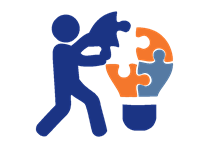 6
Краткое описание наиболее яркого и показательного примера из опыта реализации практики
2
7
Описание критериев результативности (количественные и качественные показатели) в корреляции со SMART-целями
Количественные показатели
1. 1 место за номинацию: открытка памяти «Помним, славим, гордимся» ; 2 место за номинацию рисунок «Эхо Победы в наших сердцах» 
2. Подготовлен материал для выступления на педагогическом практикуме.
3. Подготовлен доклад на методическое заседание.
Качественные показатели
 
Качественно организован учебный процесс.
2.    Молодого специалист сформировались ключевые компетентности.
3. Педагог готов к эффективной организации учебного и творческого процесса.
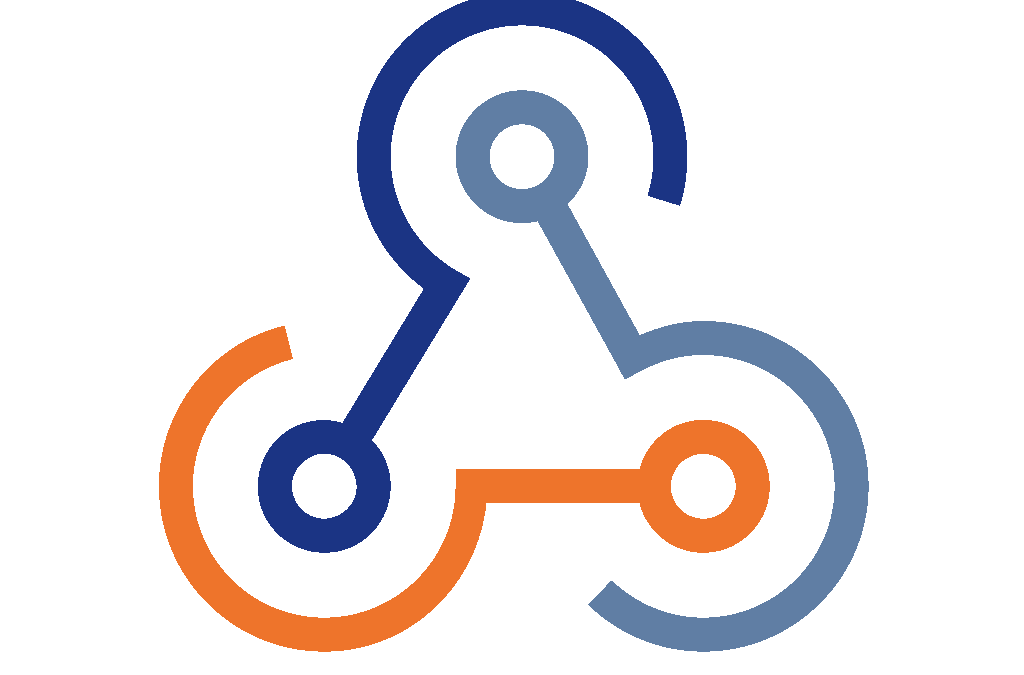 10
Дополнительные материалы (приложения), а также подборка фотографий (не более 10) для включения их в фотогалерею сообщества
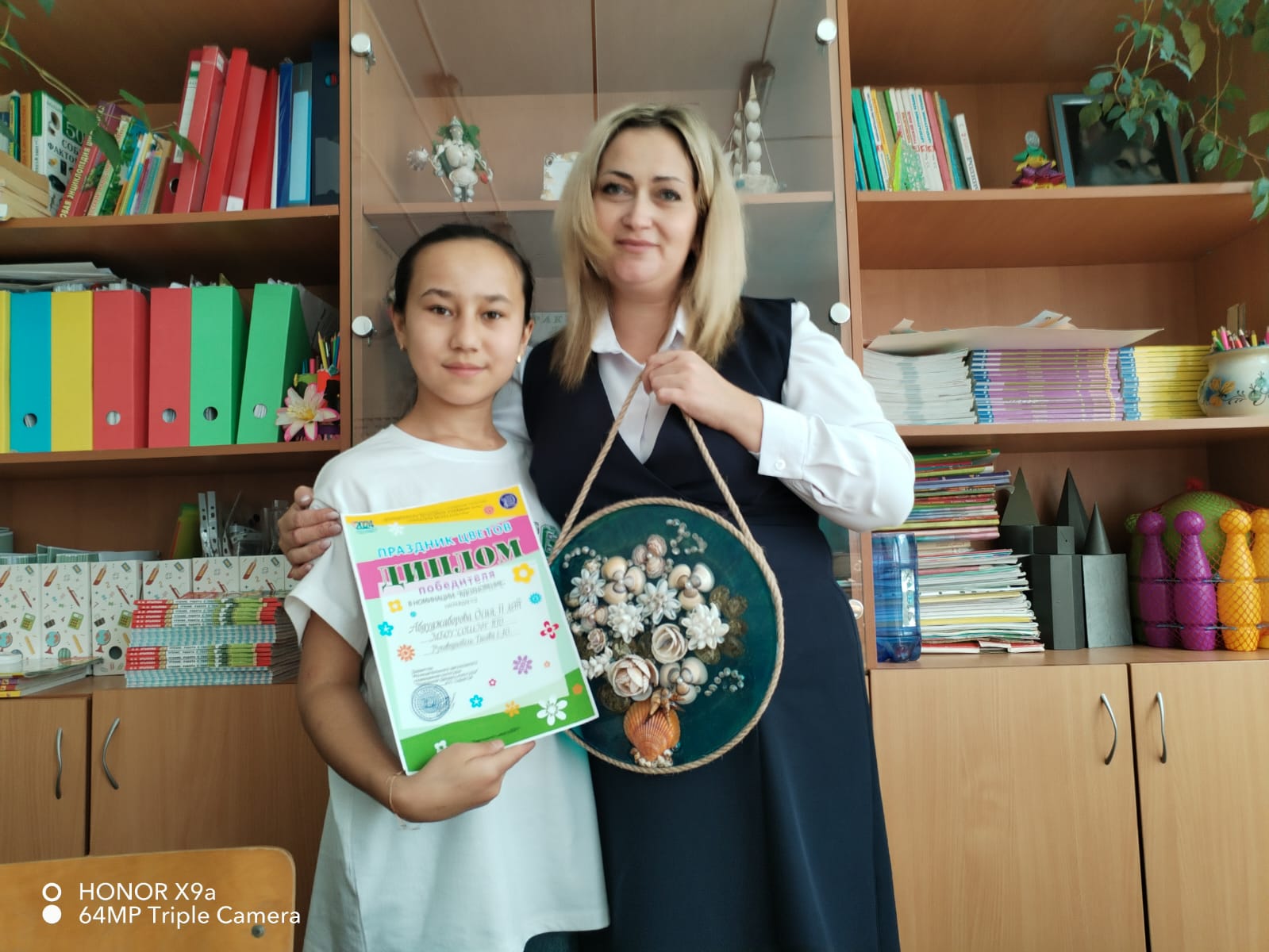 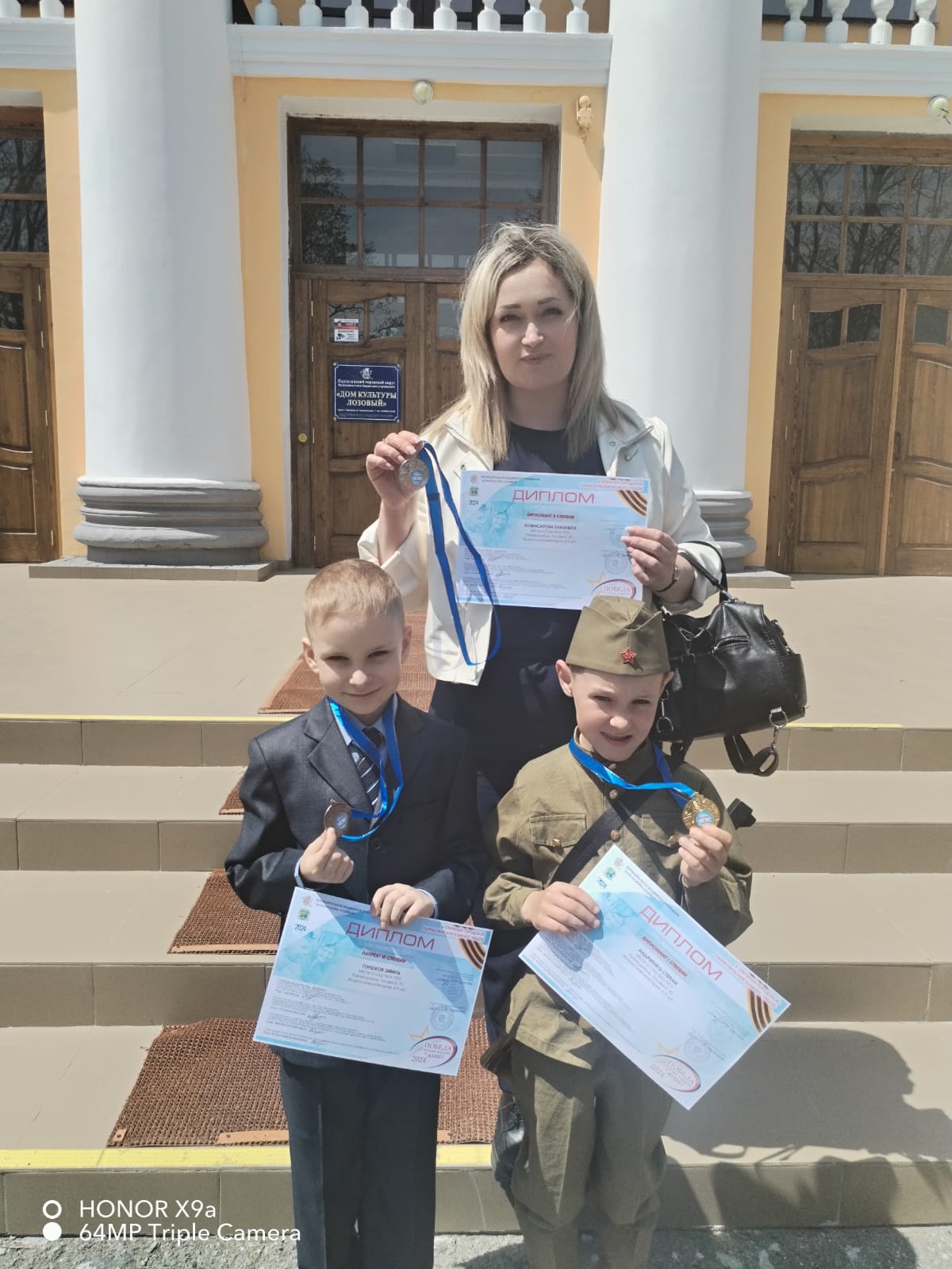 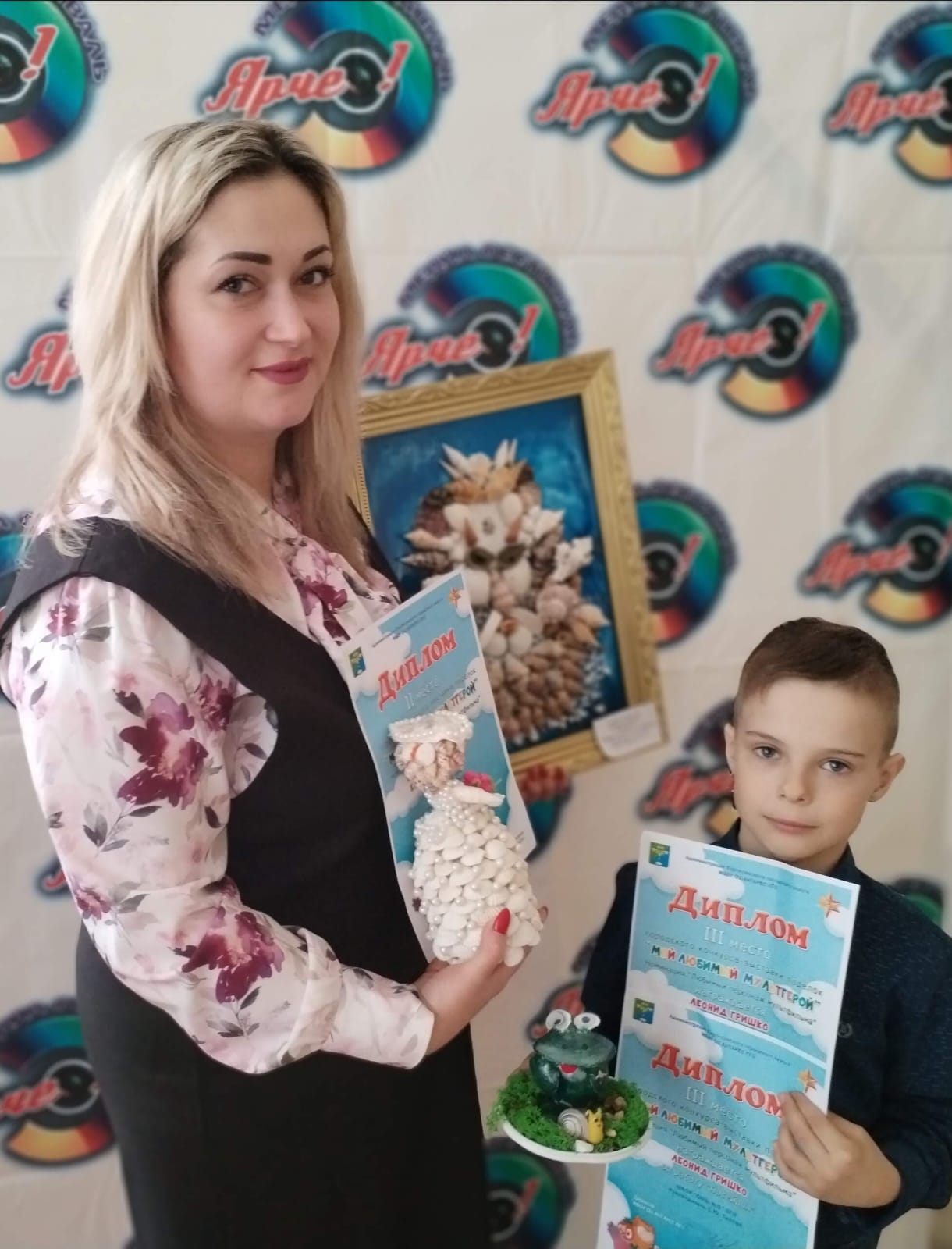 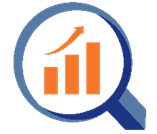 11
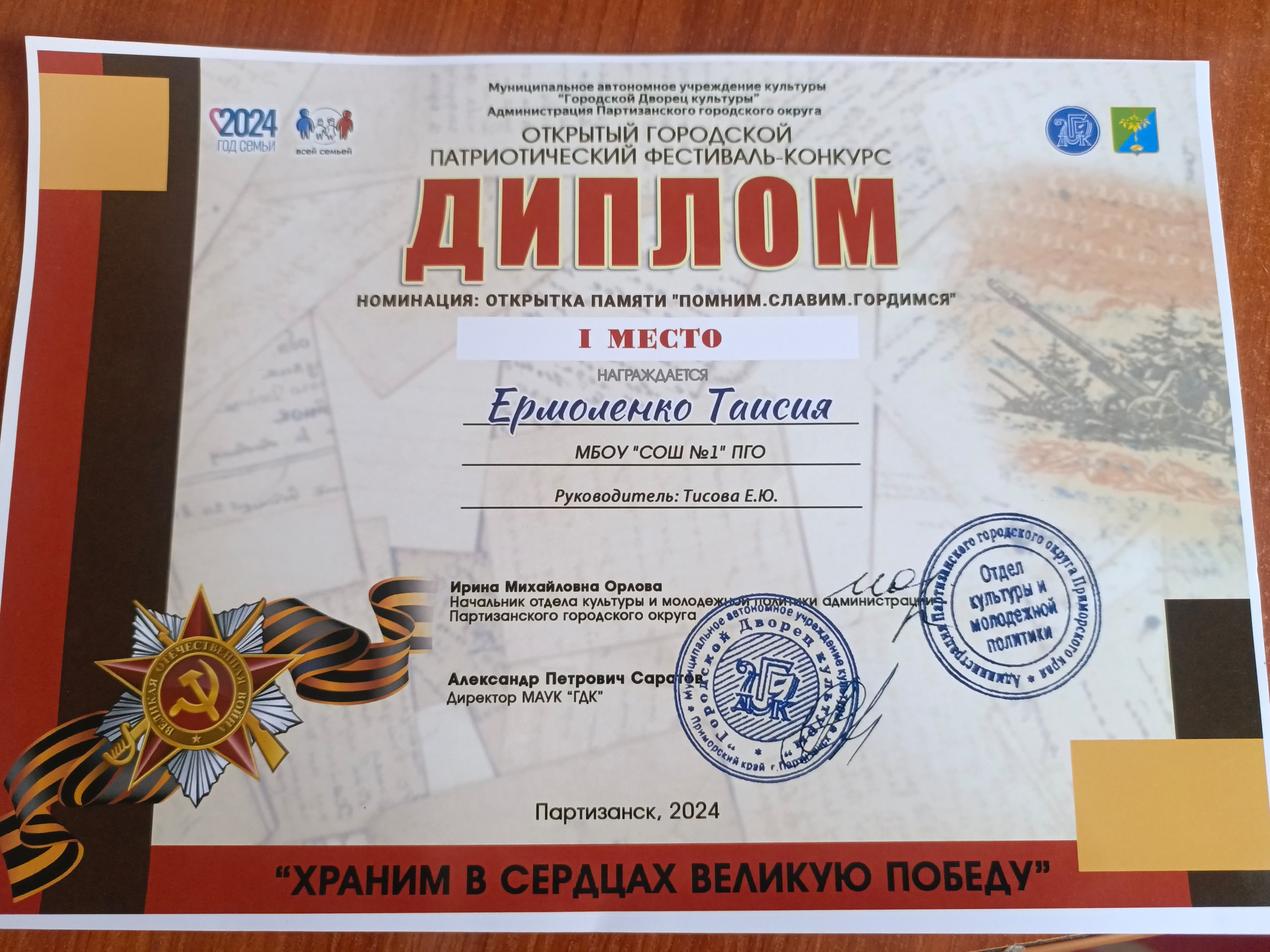 9
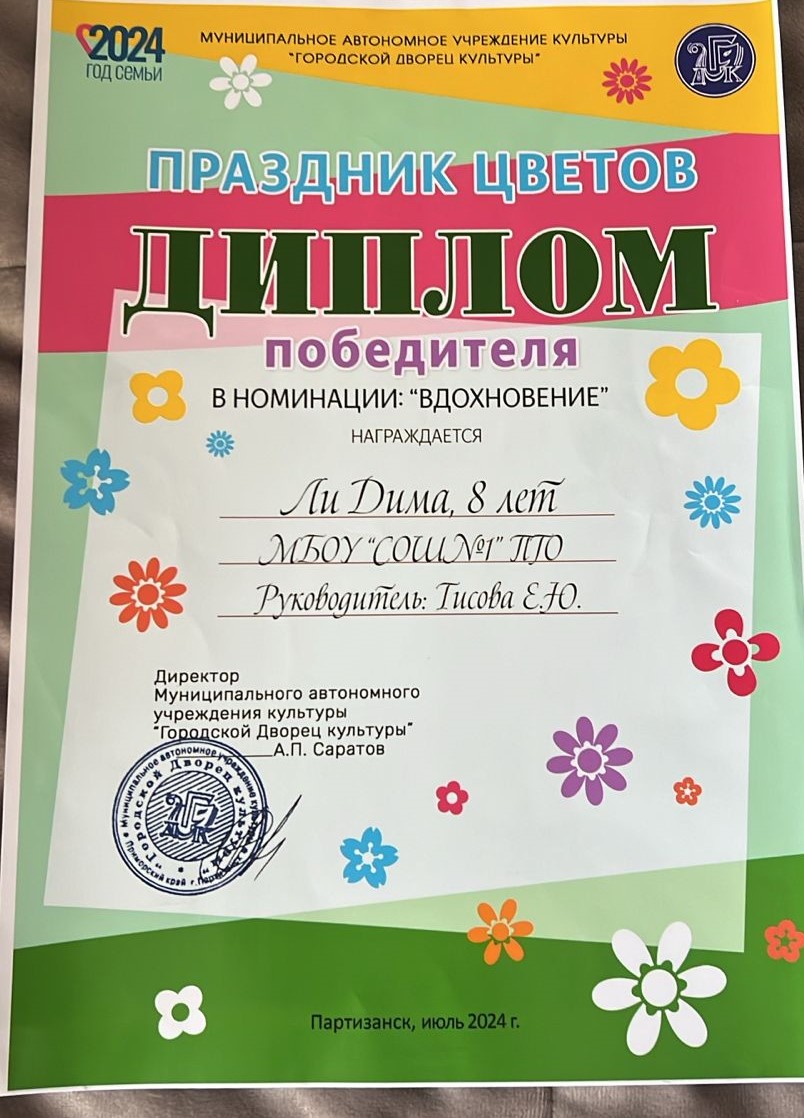 10
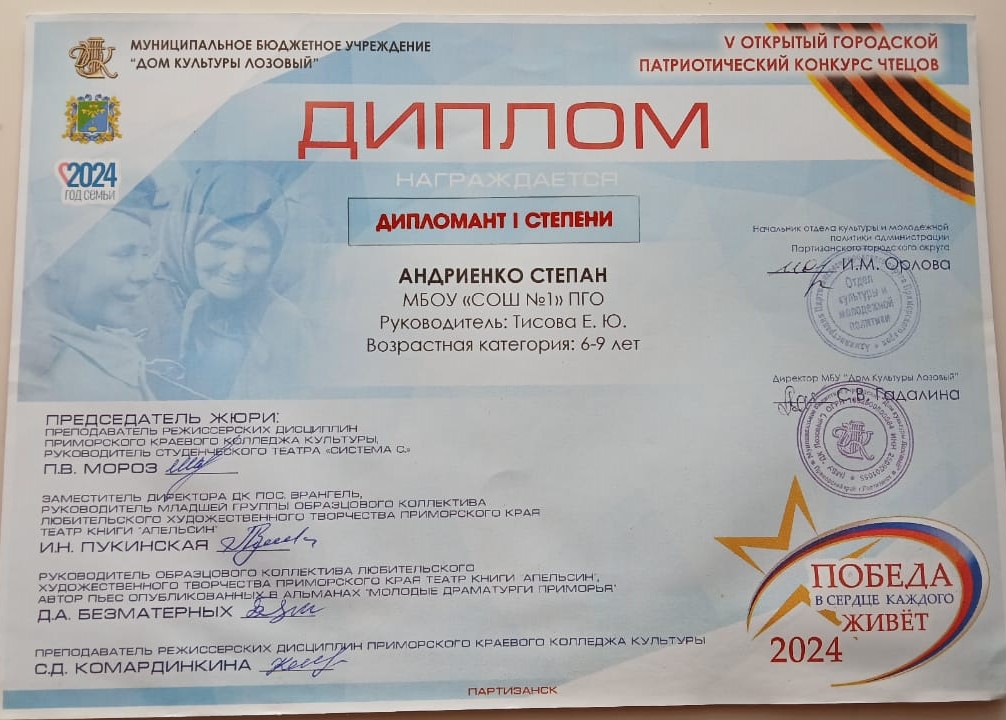 11